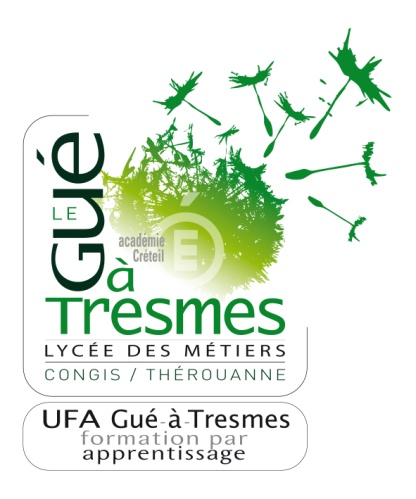 Groupe de travail Progressions pédagogiques
L’origine du projet :
A la rentrée 2016, deux équipes pédagogiques de la SEP ont été renouvelées dans une proportion d’environ 50%.
Les nouveaux collègues étaient tous des contractuels nouvellement recrutés.
L’objectif était d’intégrer, au plus vite, ces collègues au sein de ce qu’il restait des équipes pédagogiques expérimentées.
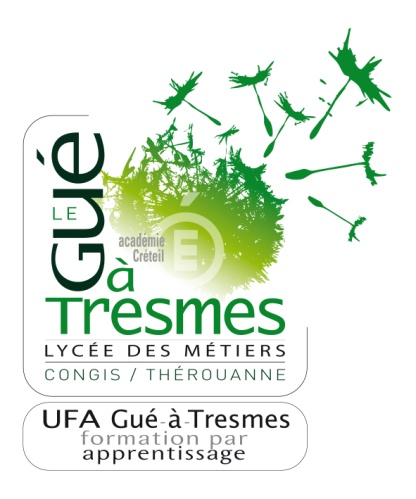 Groupe de travail Progressions pédagogiques
Le jour de la prérentrée,
J’ai fait une remise commentée des référentiels, à ces nouveaux collègues,
qui a mis en évidence le besoin d’une initiation pédagogique
Mise en place de deux séances d’initiation à la pédagogie
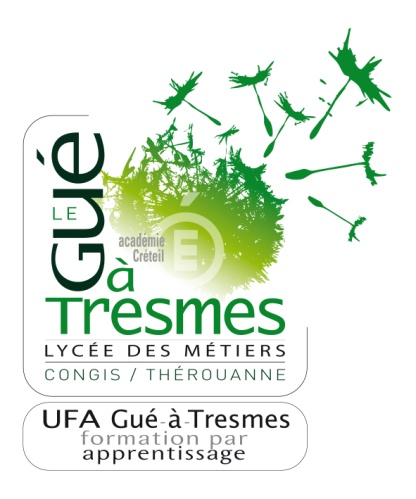 Groupe de travail Progressions pédagogiques
1ère séance (4 heures):
Acquérir des notions de base (Vocabulaire, approche par les compétences, niveaux d’acquisition, démarche inductive, modes d’évaluation, …)
2ème séance (4 heures)
A partir de la progression pédagogique existante, construire une séquence d’enseignement.
Afin de préparer la deuxième séance, j’ai demandé les progressions pédagogiques de CAP et Bac pro pour les deux filières
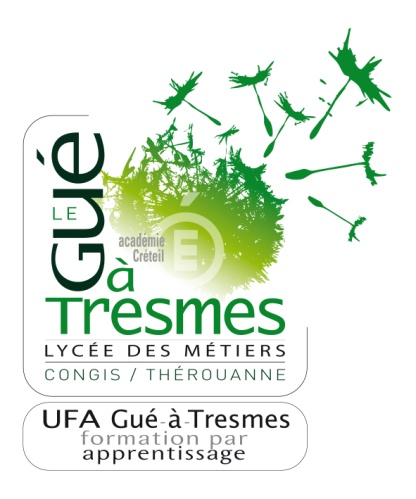 Groupe de travail Progressions pédagogiques
Constat de l’existant:
Pas de progression pédagogique d’équipe sur l’ensemble d’un cycle.
Approche des progressions par les savoirs, voire pire, par les supports.
Corrélation entre compétences et savoirs associés très floue (Techno/Atelier).
Pas de prise en compte des acquis des élèves durant les PFMP
Le travail ne devait pas porter que sur les collègues néo recrutés mais sur l’ensemble des équipes.
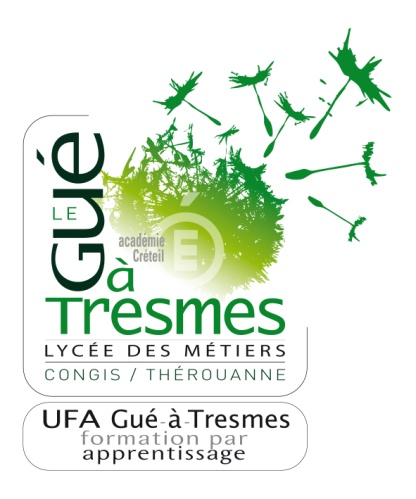 Groupe de travail Progressions pédagogiques
Sous la tutelle de l’IEN STI, mise en place d’un groupe de travail pour la rédaction d’une progression pédagogique par cycles:
5 enseignants STI « Aménagement, finition du bâtiment ».
2 Enseignants Métiers d’art « Signalétique et décor graphique »
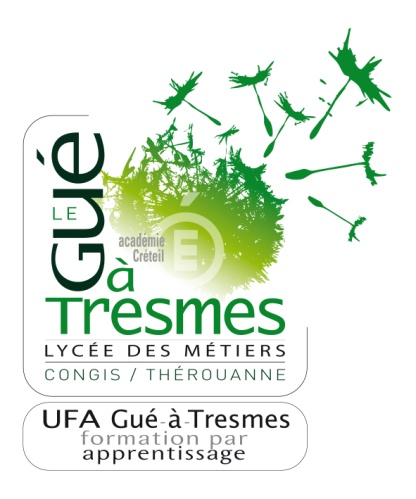 Groupe de travail Progressions pédagogiques
1ère réunion  (1ère partie) :
Découverte des équipes
- Comment se déroule le travail collectif ?
- Présentation, par les collègues expérimentés des progressions pédagogiques existantes.
- Comment sont pris en compte les acquis des élèves durant les PFMP dans la progression pédagogique ?
- Quelle organisation pour les CCF ?
Confirmation du constat et la nécessité de la mise en place d’un groupe de travail.
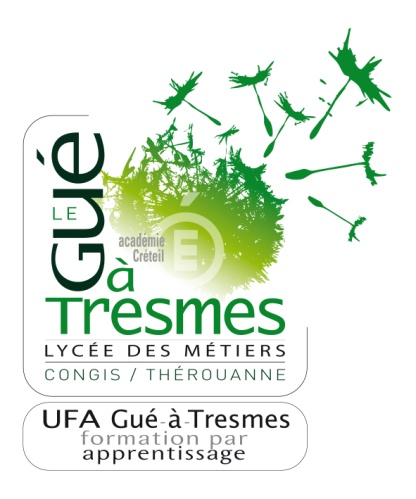 Groupe de travail Progressions pédagogiques
1ère réunion (2ème partie):
Intervention de Madame l’inspectrice
- Mise au point sur ce qu’est une progression pédagogique et ce à quoi elle sert (Un travail collectif sur l’ensemble d’un cycle de formation, une approche par les compétences, nécessité de la corrélation entre savoirs associés et compétences, les niveaux d’acquisition, vérifier que l’on couvre l’ensemble du référentiel,...).
La demande : Etablir une progression pédagogique conforme aux attendus, pour le bac professionnel Aménagement, finition du bâtiment, pour les CAP Peintre applicateur de revêtements et Signalétique enseigne et décor.
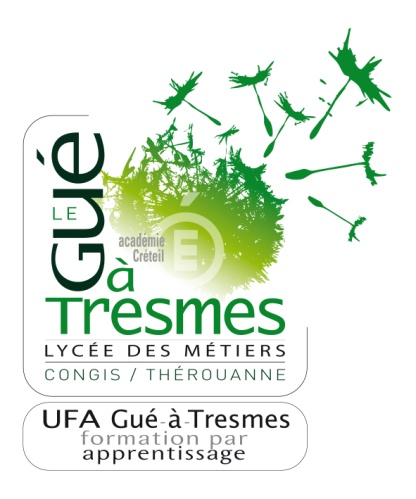 Groupe de travail Progressions pédagogiques
Organisation interne:
A l’issue de cette première réunion, j’ai réuni les 7 enseignants :
Pour vérifier que la demande avait été comprise, voire éclaircir certains points
Transmettre les emplois du temps de chacun afin qu’ils puissent se rencontrer et favoriser le travail collectif.
Un groupe de trois collègues a pris en charge le cycle bac professionnel.
Un groupe de deux collègues à pris en charge le cycle CAP Signalétique enseigne et décor.
Le troisième groupe s’est chargé du cycle CAP Peintre applicateur de revêtements
Les trois groupes m’ont tenu régulièrement informé de l’avancement de leur travail et soumis leurs travaux pour avis.
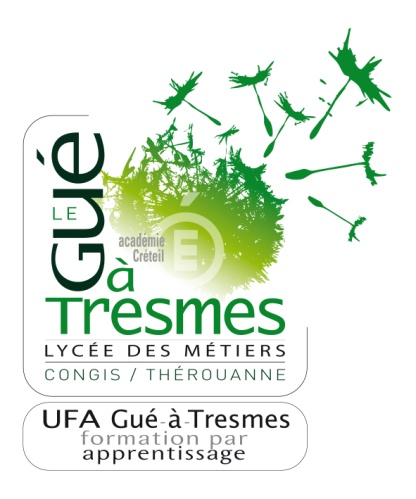 Groupe de travail Progressions pédagogiques
2ème réunion (1ère partie):
Les trois binômes ont présenté à Madame l’inspectrice leurs progressions respectives
Les consignes avaient été comprises et respectées. Le contenu de la présentation était conforme aux attendus exprimés lors de la 1ère réunion.
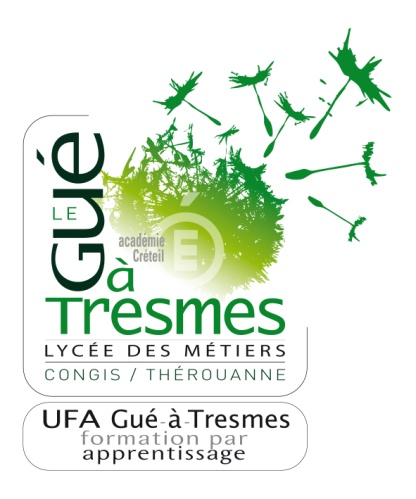 Groupe de travail Progressions pédagogiques
2ème réunion (2ème partie):
A partir d’exemples de progressions pédagogiques existantes, dans d’autres établissements et autres filières, Madame l’inspectrice a montré le développement de séquences d’enseignement.
La demande : A partir de la progression pédagogique présentée, planifier les séquences sur l’ensemble du cycle et développer complètement une séquence d’enseignement :
définition des pré-requis, décomposition en séances (Lancement, TP, synthèse), définition des supports d’étude et des critères d’évaluation, rédaction des documents profs et élèves.
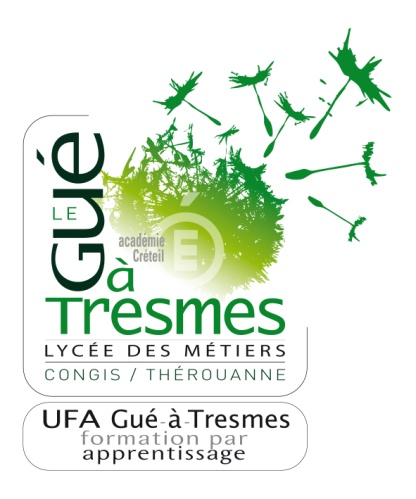 Groupe de travail Progressions pédagogiques
Organisation interne :
Deux des trois groupes m’ont tenu informé régulièrement de l’avancement de leur travaux.
Ces deux binômes se sont vus régulièrement, les collègues des métiers d’arts profitant de l’expérience du groupe bac pro (2 professeurs titulaires).
J’ai rencontré des difficultés à suivre l’avancement du troisième, un antagonisme de personnes rendant difficile le travail collectif.
Malgré plusieurs relances, il a été impossible pour moi d’organiser une séance de travail avec les deux collègues.
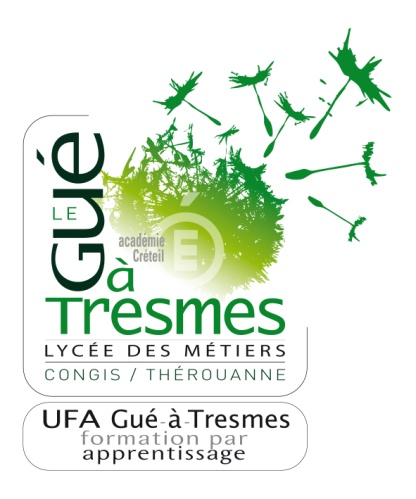 Groupe de travail Progressions pédagogiques
3ème réunion (1ème partie):
Deux des trois binômes ont présenté une planification des séquences sur l’ensemble du cycle et une séquence développée conforme à la demande.
Le troisième binôme a rencontré des difficultés pour répondre à la demande :
Pas de prise en compte de la corrélation savoir et compétences
 Pas de prise en compte des niveaux d’acquisitions.
 Confusion entre séquences et séances
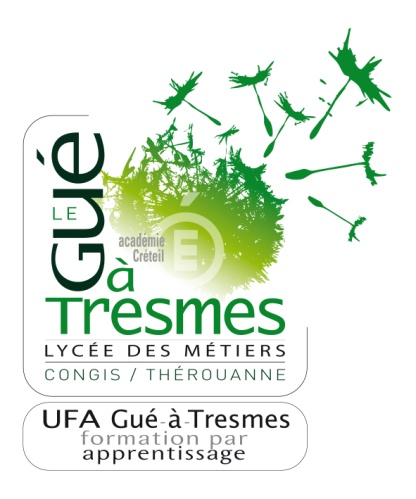 Groupe de travail Progressions pédagogiques
3ème réunion (2ème partie):
A partir d’exemples de progressions pédagogiques existantes, dans d’autres établissements et autres filières, Madame l’inspectrice a présenté une progression pédagogique et des séquences d’enseignement montrant une interaction pluridisciplinaire  (STI/Sciences physiques).
La demande : 
Pour un binôme, corriger et finaliser le travail demandé pour aujourd’hui, en suivant les conseils donnés.
Pour les deux autres binômes, rédiger des annexes pédagogiques en langage compréhensible par les élèves, chefs d’entreprise, les tuteurs et les parents
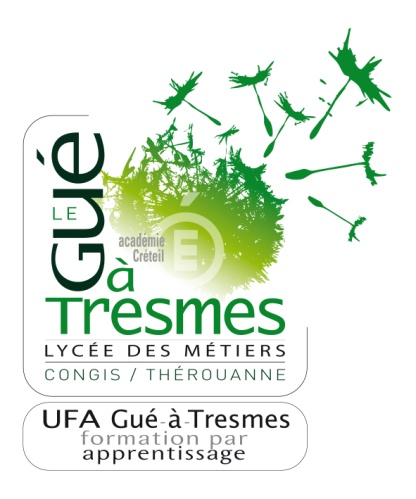 Groupe de travail Progressions pédagogiques
Les perspectives :
Une dernière séance est programmée durant le mois de juin pour valider les demandes de la 3ème réunion.
L’an prochain, la poursuite du travail portera sur la préparation des PFMP et la prise en compte des acquis durant ces périodes et leur exploitation
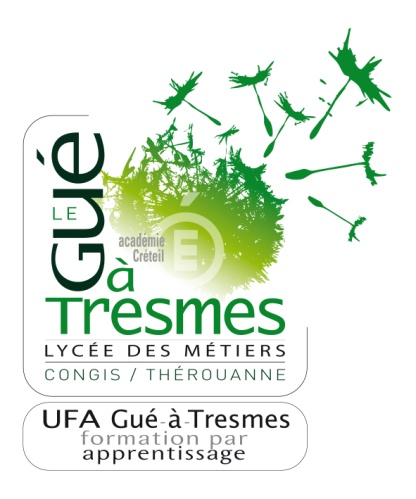 Groupe de travail Progressions pédagogiques
Le bilan :
Deux des trois cycles ont désormais une progression pédagogique cohérente et exploitable.
Deux collègues nouvellement recrutées (Métier d’art) sont désormais autonomes d’un point de vue pédagogique.
Un résultat très mitigé concernant le cycle Cap Peintre applicateur de revêtements. Pas de cohérence d’équipe.
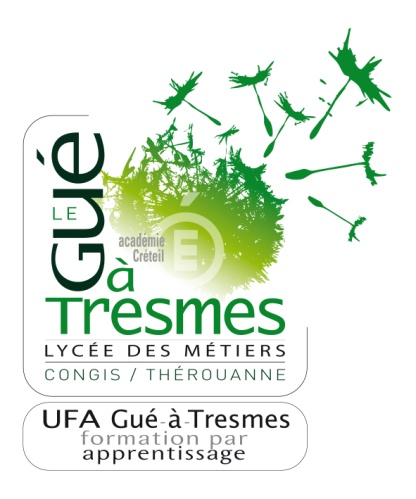 Groupe de travail Progressions pédagogiques
La conclusion :
Cette expérience est globalement très positive.
Même si l’objectif n’a pas été atteint pour un des trois cycles, tous les collègues, qui ont participé à ce groupe de travail, ont progressé et ont été amenés à réfléchir et à se poser des questions de fond sur notre mission de pédagogue.
Reste malgré tout un sentiment d’impuissance devant l’impossibilité de faire évoluer les personnalités de certains collègues